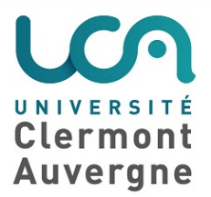 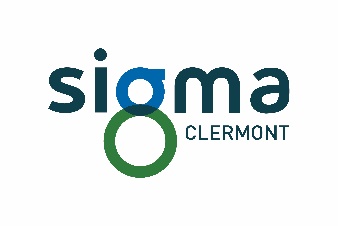 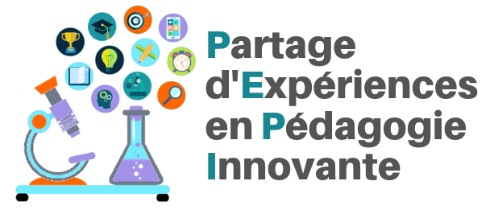 Journée PEPI
 Jeudi 27 juin 2019
Développer les savoir-faire en chimie grâce à la vidéo et former les étudiants à ce média


Mohamad SLEIMAN
Amphithéâtre de l’IADT, 51 bd François Mitterrand
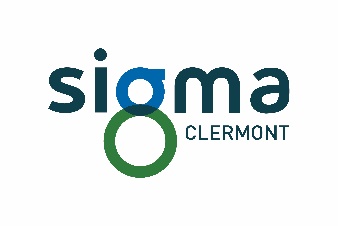 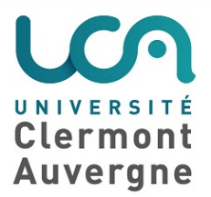 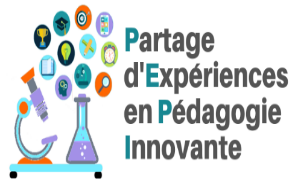 Pourquoi utiliser les vidéos dans les enseignements pratiques ?
Permettre de concentrer les efforts sur la compréhension des phénomènes
Améliorer la confiance et l’autonomie des élèves 
Réduire les risques de blessure ou d’erreur
Former les élèves à ce support de communication de plus en plus utilisé
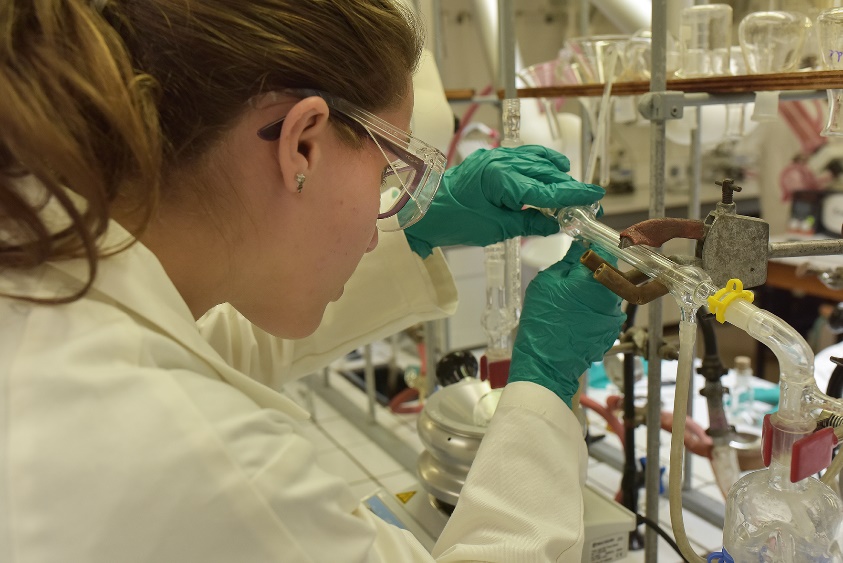 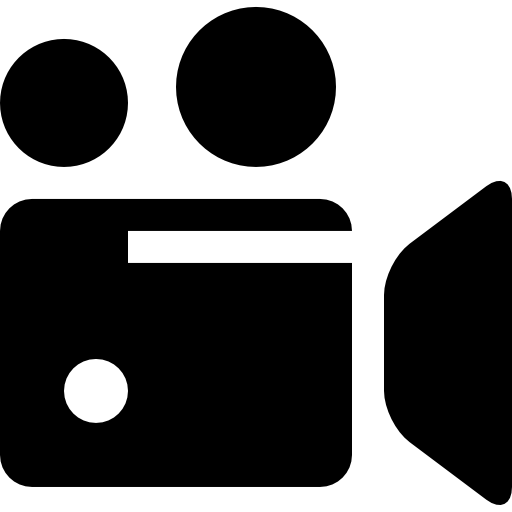 M. SLEIMAN (SIGMA Clermont)
2
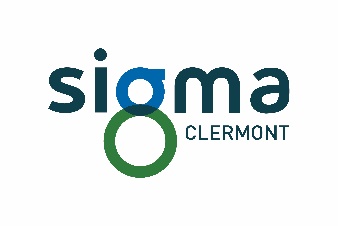 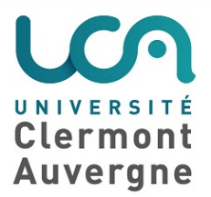 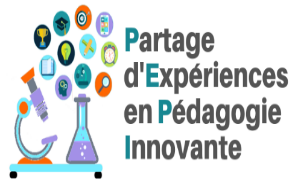 Projet « TVTP »
Projet en réponse à un AAP « innovation pédagogique » de SIGMA Clermont
 3 Enseignants: Mohamad Sleiman (MCF), Catherine Fayet (MCF), Fanny Buhler (ATER)
 TP analyses chromatographiques 
 85-90 élèves ingénieurs en chimie 
 2 approches pour la création et l’utilisation des vidéos
Vidéos tutoriels (enseignants/étudiants) 
Comptes rendus vidéo
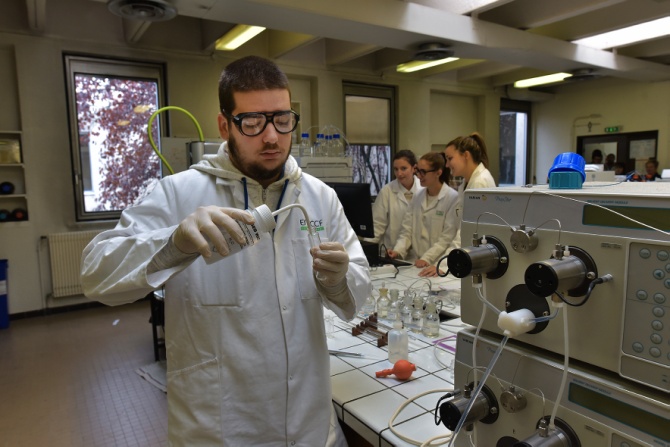 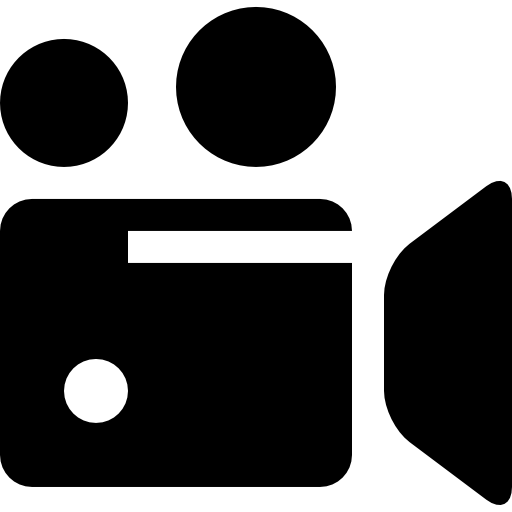 M. SLEIMAN (SIGMA Clermont)
3
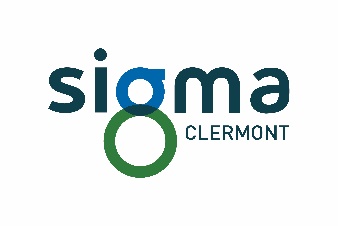 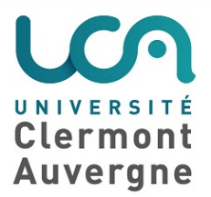 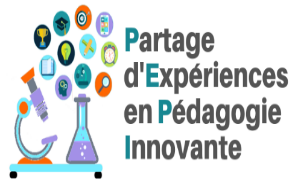 1ère approche: vidéos tutoriels
Consignes hygiène et sécurité au laboratoire 
Objectifs de chaque séance de TP
Certains appareillages et manipulations 






Montage des vidéos par les enseignants 
Vidéos accessibles sur Moodle (ENT SIGMA) et en salle de TP afin que l’étudiant : 
Anticipe sa mise en situation
Débute les manipulations rapidement sans retard
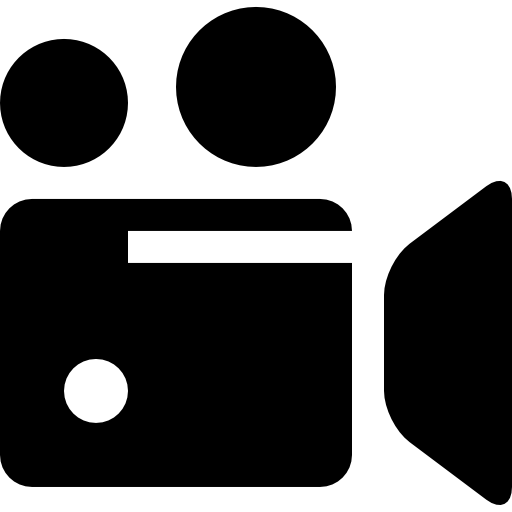 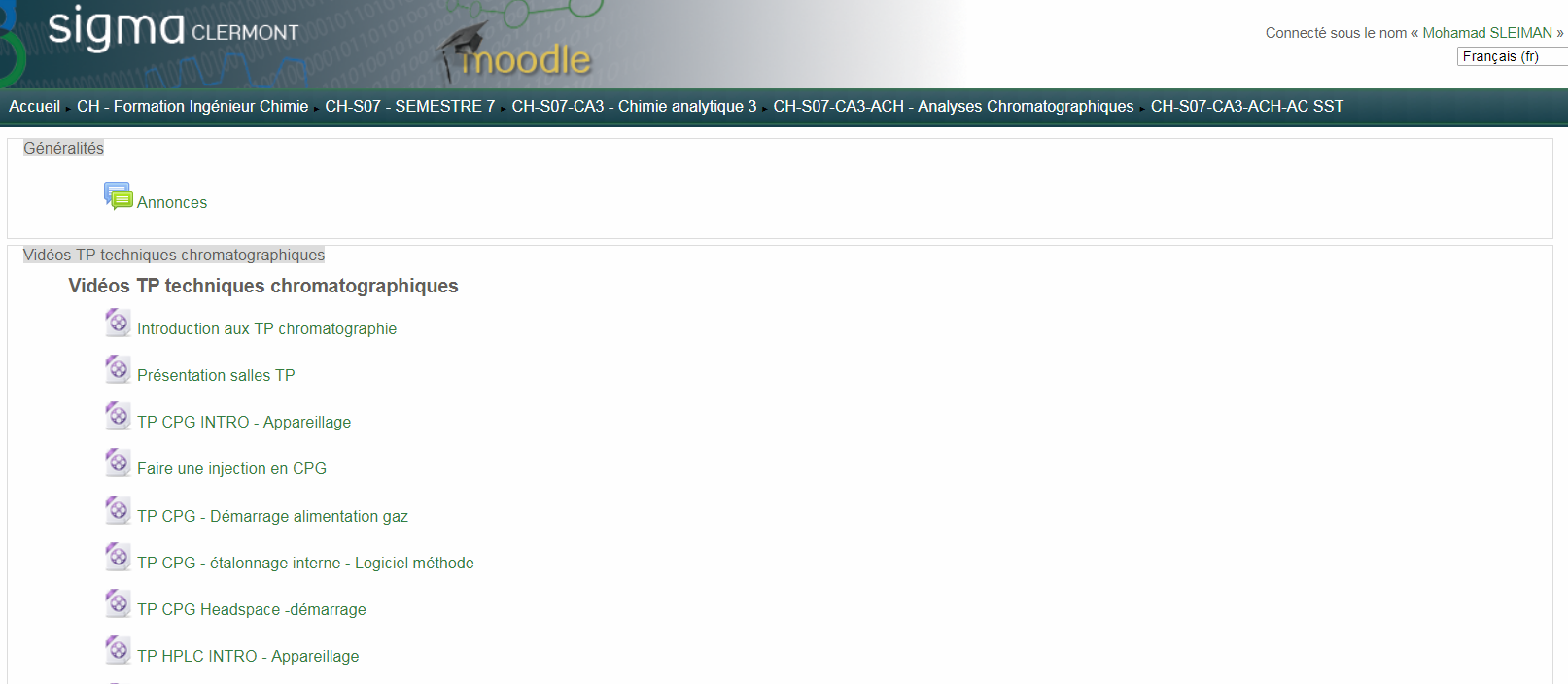 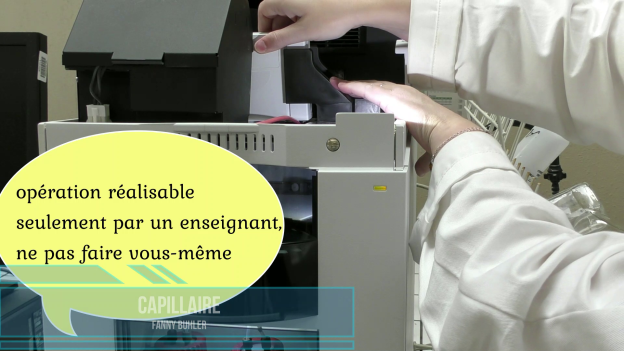 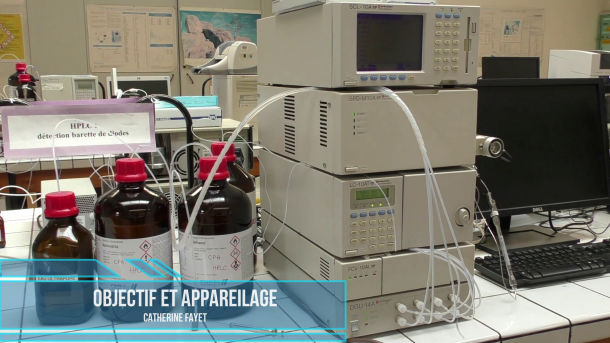 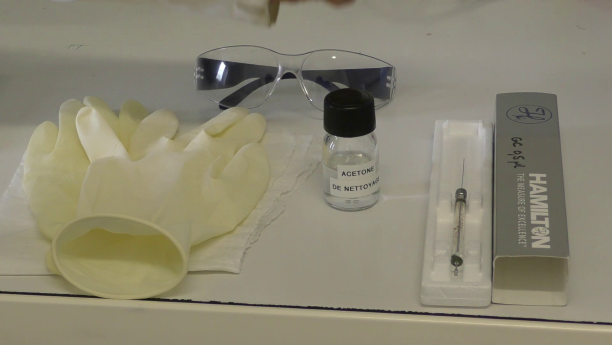 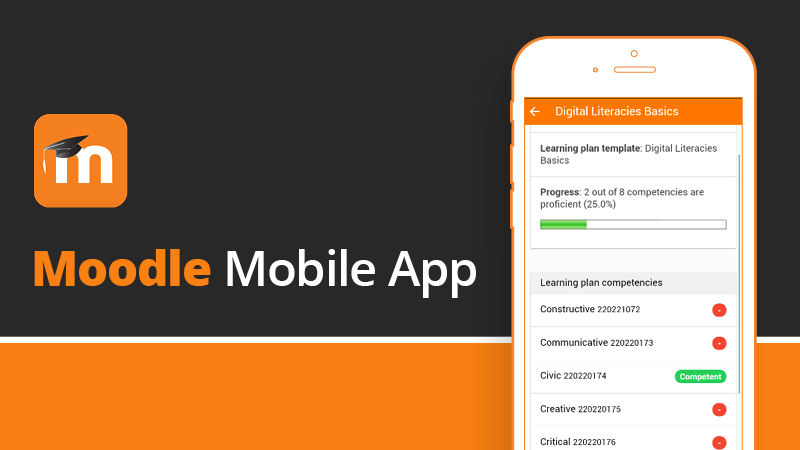 M. SLEIMAN (SIGMA Clermont)
4
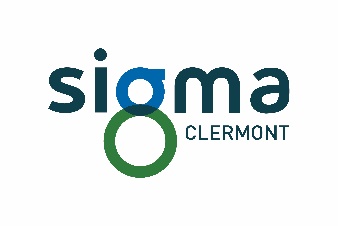 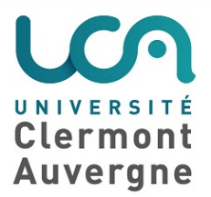 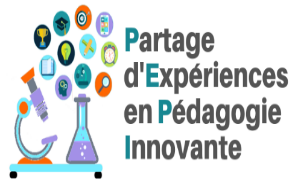 2ème approche: comptes rendus vidéo
Préparer une vidéo synthétisant 1 séance de TP
Mise à disposition du matériel audio-visuel et logiciels de montage avec tutoriels écrits 
3-5 séquences sélectionnées avec les enseignants  (objectif, appareillage, logiciel, résultats, conclusions) 
Durée de vidéo totale de < 10 minutes
4 heures maximum pour préparer/filmer/monter les séquences vidéos pendant une séance TP
Partage des vidéos avec les enseignants sur l’ENT de SIGMA Clermont
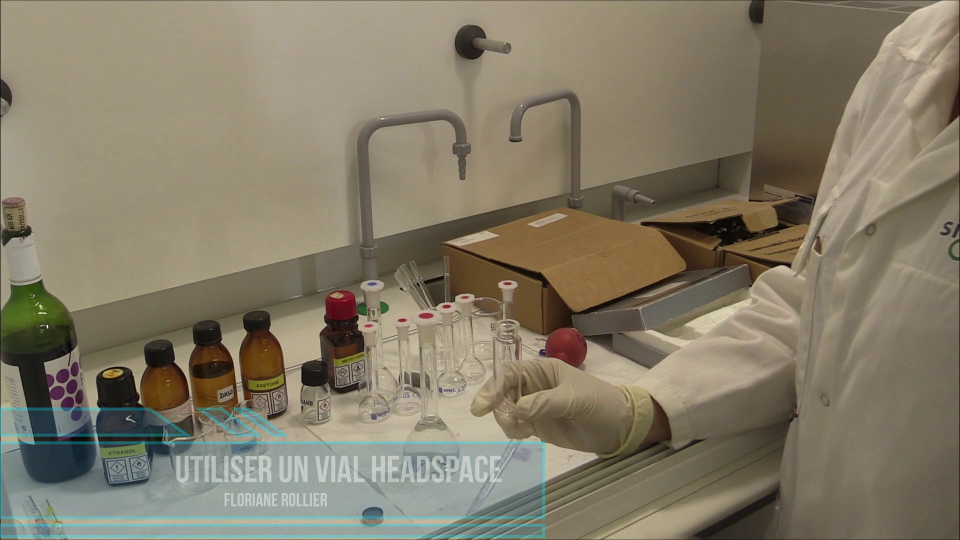 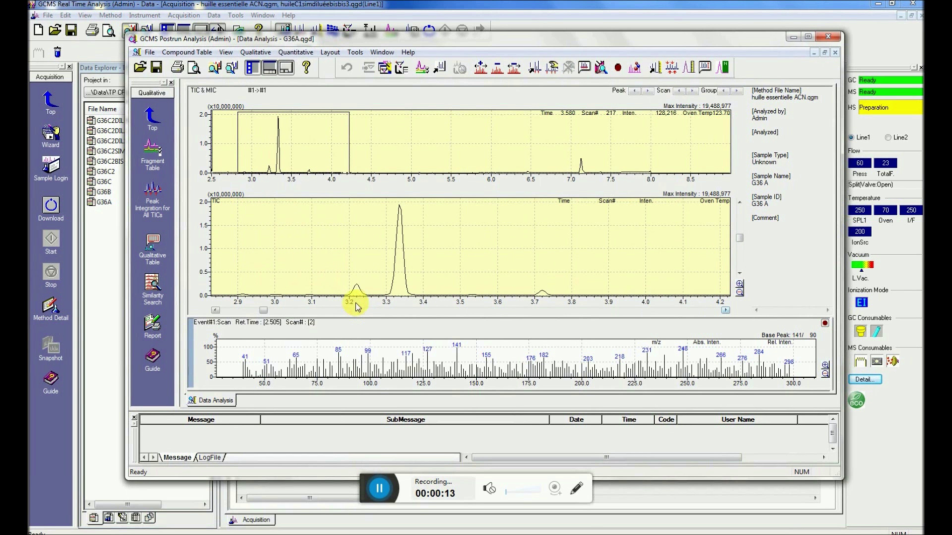 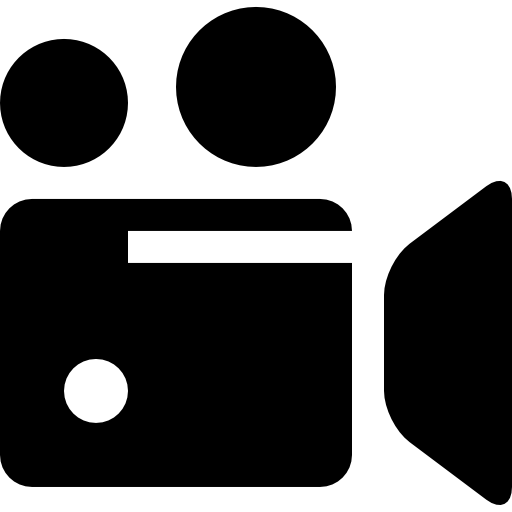 M. SLEIMAN (SIGMA Clermont)
5
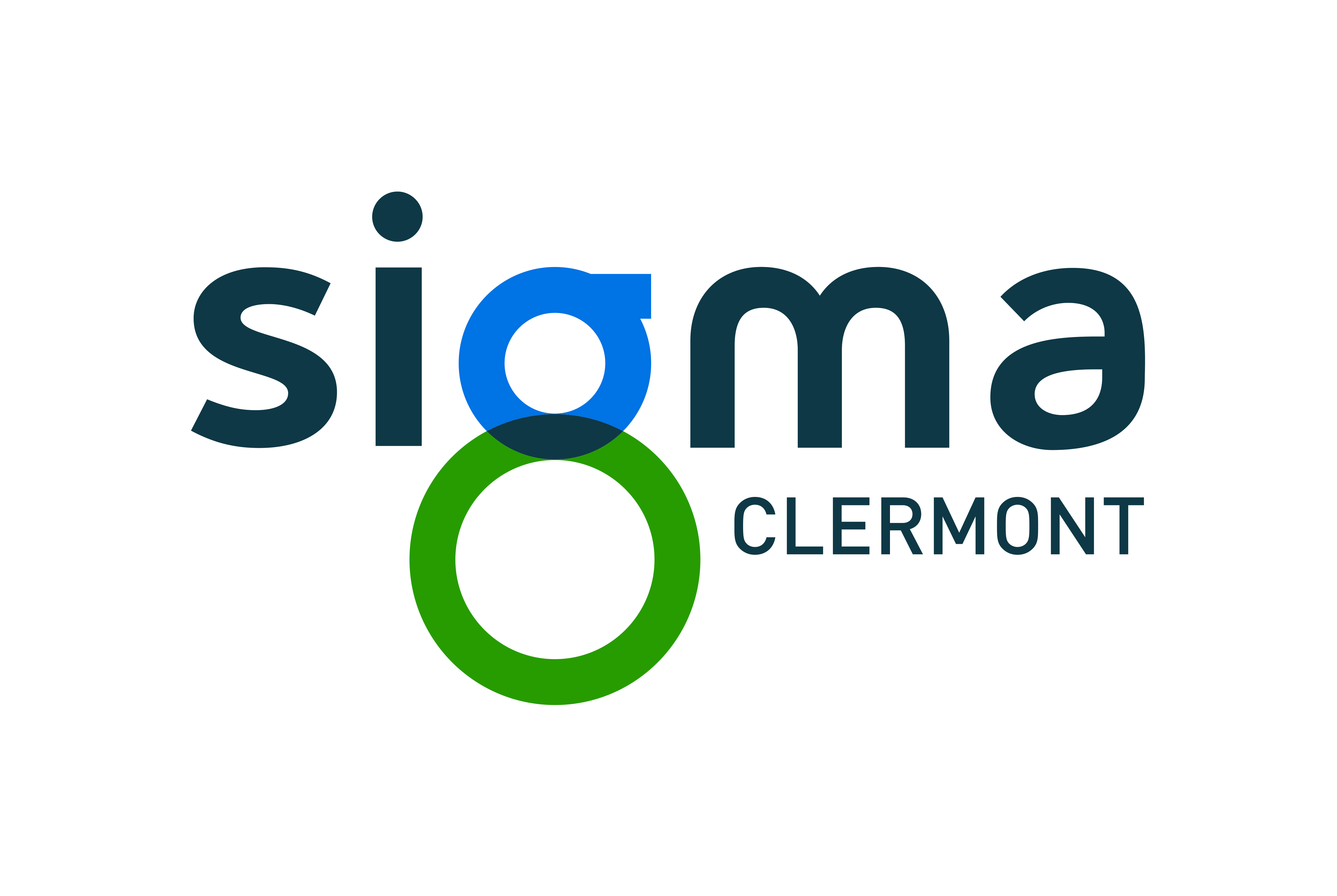 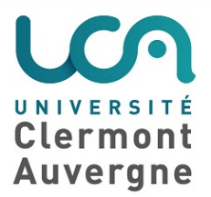 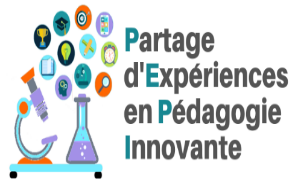 Matériel audio visuel (budget ~ 1000 - 1500 €)
Caméscope HD (avec entrée audio) et microphones
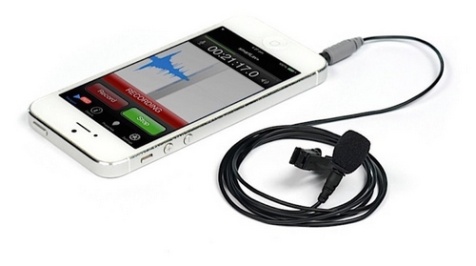 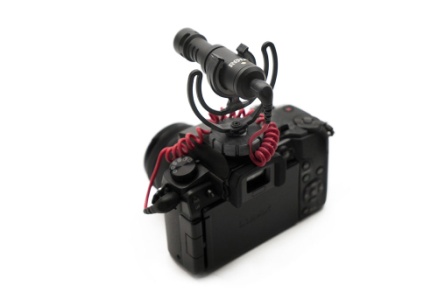 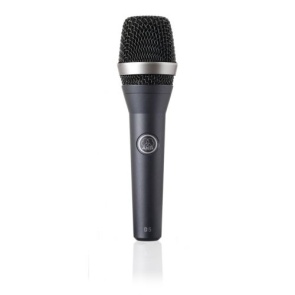 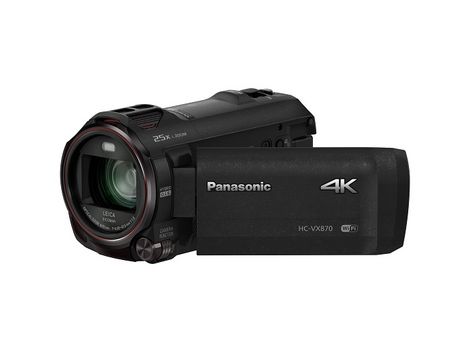 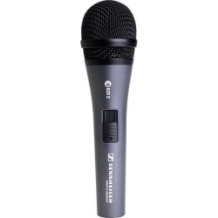 RODE SmartLavPlus
RODE video micro
AKG-D5 et Sennheiser E825
Panasonic HC-VX870
Accessoires
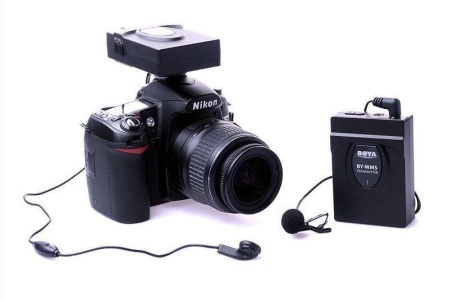 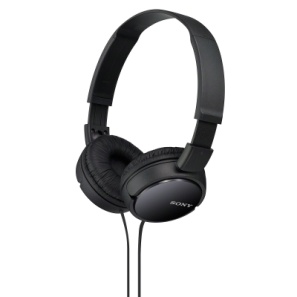 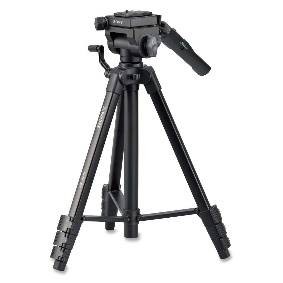 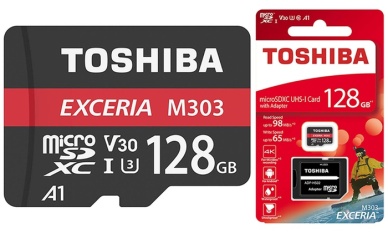 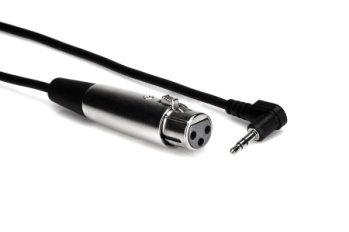 Trépied
Carte mémoire SD 128 Go
Casque Sony MDRZX110
Boya BY-WM5 (sans fil)
Cable Hosa XVM-115F
Logiciels : FlashBack Express (gratuit), Movavi video suite 17 (payant), Openshot (gratuit)
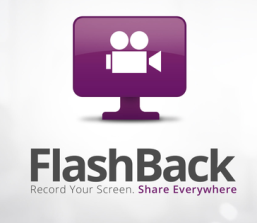 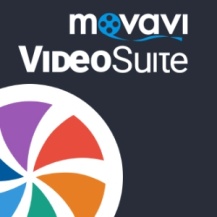 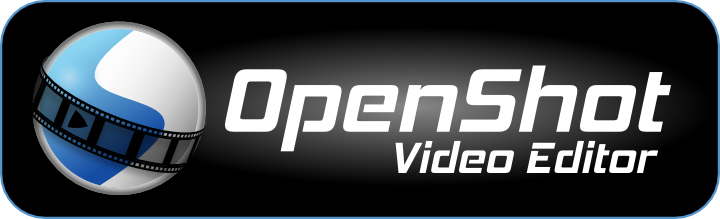 M. SLEIMAN (SIGMA Clermont)
6
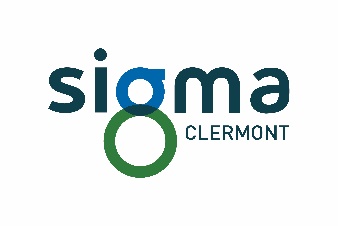 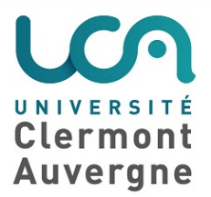 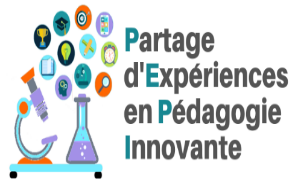 Retour sur l’expérience des tutoriels vidéos
Questionnaire anonyme aux étudiants (format papier et électronique sur Moodle)
Statistiques de visionnage des vidéos sur Moodle et en salle TP
Points forts
Points à améliorer
Moins d’attente pour les étudiants
Format très apprécié (> 90%)
Support efficace pour l’explication des appareillages/manipulations
Améliorer le % de visionnage des vidéos sur Moodle 
Incorporer des rappels théoriques 
Rendre accessible l’approche aux autres enseignants
M. SLEIMAN (SIGMA Clermont)
7
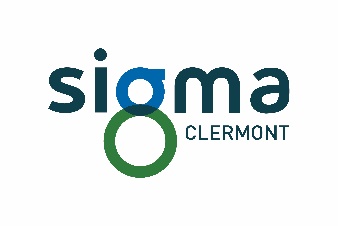 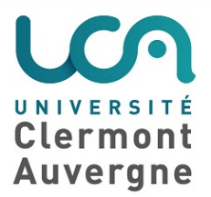 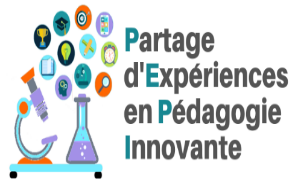 Retour sur l’expérience des comptes rendus vidéo
Questionnaire anonyme sur papier et sur Moodle
Autorisation de diffuser les meilleures séquences sur Moodle
Points à améliorer
Points forts
Formation des élèves/nouvelle expérience 
Format très apprécié (> 85%): « original, intéressant, créatif, facilite la compréhension…» 
CR vidéo complémentaire au CR écrit: autres qualités, appréciation différente
Enrichissement les TP avec des vidéos complémentaires (style/format/langage)
Gestion du matériel audio-visuel
Temps préparation/enregistrement/montage
Autre format: 1 séquence au lieu de 3-5 séquences 
Accès à plus d’ordinateurs et casques/écouteurs
Utilisation des téléphones portables pour filmer
Stockage des vidéos
M. SLEIMAN (SIGMA Clermont)
8
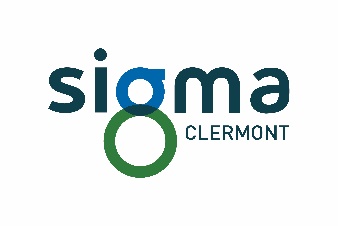 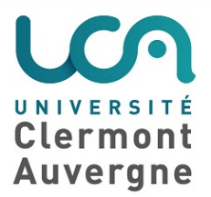 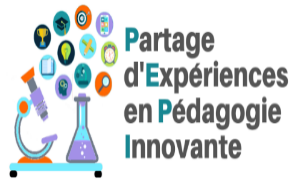 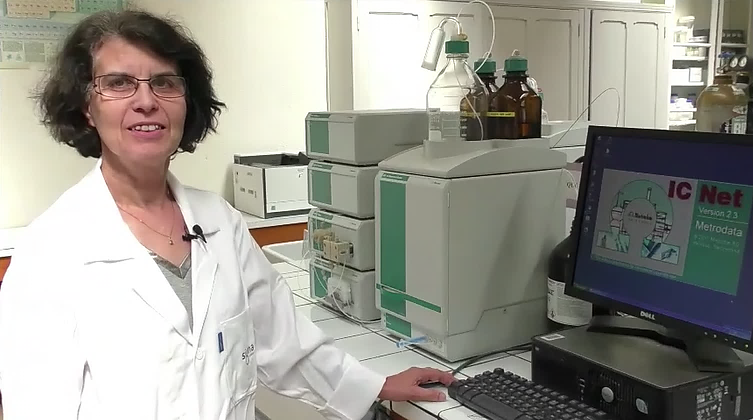 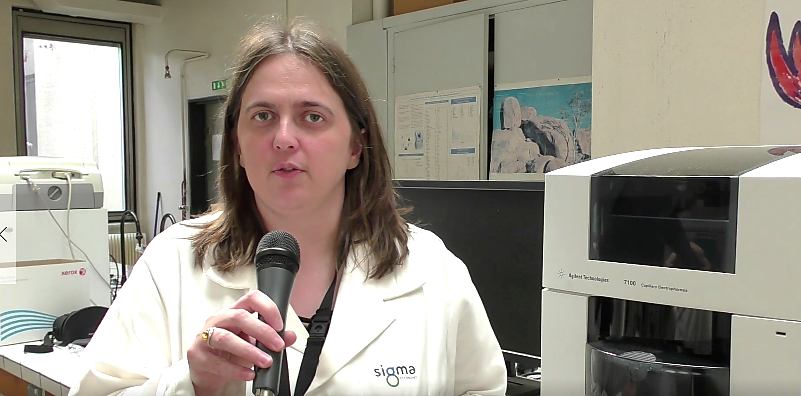 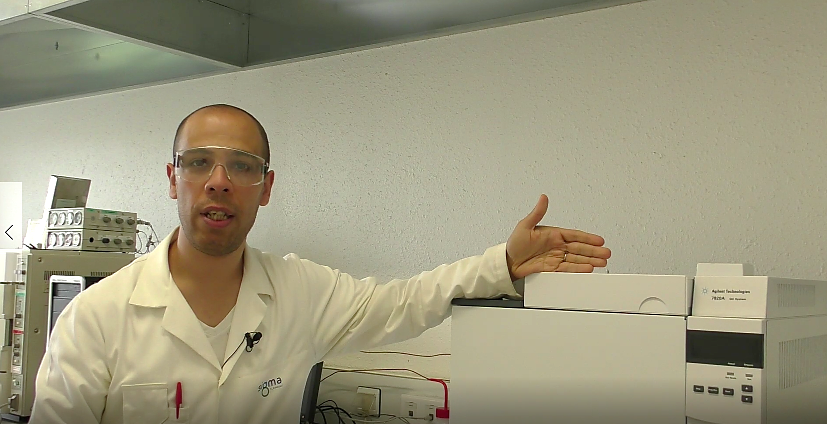 Catherine Fayet
Fanny Buhler
Mohamad Sleiman
Merci de votre attention
mohamad.sleiman@sigma-clermont.fr
M. SLEIMAN (SIGMA Clermont)
9